CMPU-145: Foundations of Computer ScienceSpring, 2019
4: Induction and Recursion
Context
Induction: used to describe a method for (mathematical) proofs
Recursion: used to describe definition/constructions of sets and  functions

Same, but different…
2
3/27/2019
CMPU 145 – Foundations of Computer Science
circulus in demonstrando
Latin for circular reasoning
as in the following from the movie, “Idocracy.”*
Pvt. Joe Bowers: What are these electrolytes? Do you even know?
Secretary of State: They're... what they use to make Brawndo!
Pvt. Joe Bowers: But why do they use them to make Brawndo?
Secretary of Defense: [raises hand after a pause] Because Brawndo's got electrolytes.

As it applies here, no proof should simply assume what it is trying to prove.

*example from: https://www.logicallyfallacious.com/tools/lp/Bo/LogicalFallacies/66/Circular-Reasoning
3
3/27/2019
CMPU 145 – Foundations of Computer Science
Step-wise logic
We can make use of results from previous steps in our:
Inductive proofs,
Recursive definitons
The value of a function for a given argument can be defined in terms of its value for previous arguments
A proof for a fact about an item may assume that we have already proven this fact for items that are simpler/more basic
4
3/27/2019
CMPU 145 – Foundations of Computer Science
Induction
Inductive proofs have existed since… forever, however….
The inductive method was first described by Augustus de Morgan 
in 1838. 
Proof by induction consists of reasoning from:
an assumption (or assumptions)
to: progressive results that we can expect to hold true
5
3/27/2019
CMPU 145 – Foundations of Computer Science
How should we approach mathematical induction?
The domino theory analogy:
 Show that the dominos will all fall down
Start with the first domino <big push>
Ensure the rest of the dominos are setup 
Examine a random domino in the sequence,  the kth domino.
If  you can show the kth domino falls, the (k+1)st will also fall!
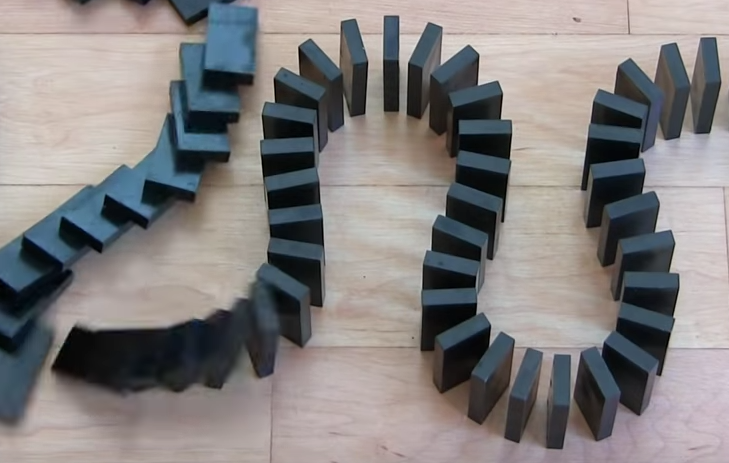 6
3/27/2019
Screen shot from youtuber Hevesh5, domino artist https://www.hevesh5.com
Induction Precepts
For an inductive proof to be valid, or, universally true, it must be complete.
What is known to apply for a particular case must be shown to apply for every particular case of that kind.

Before we can draft an inductive proof, we need:
a clear, stepwise ordering of the domain we’re working on, 
a clearly specified starting point
7
3/27/2019
CMPU 145 – Foundations of Computer Science
Induction Precepts
For an inductive proof to be valid, or, universally true, it must be complete.
What is known to apply for a particular case must be shown to apply for every particular case of that kind.

Before we can draft an inductive proof, we need:
a clear, stepwise ordering of the domain we’re working on, 
a clearly specified starting point
8
3/27/2019
CMPU 145 – Foundations of Computer Science
Induction Starting Points
Positive integers
Stepwise ordering: n → n + 1
Starting point: 1
All integers
Stepwise ordering: n → n + 1
Starting point: ?
Rational numbers
Stepwise ordering: ?
Starting point: ?
Induction may not be appropriate for all domains.
9
3/27/2019
CMPU 145 – Foundations of Computer Science
Induction Example
The setup: find a formula for the sum of the first n positive integers:
f(1) = 1 = 1
f(2) = 1 + 2 = 3
f(3) = 1 + 2 + 3 = 6
f(4) = 1 + 2 + 3 + 4 = 10
If we keep trying more examples, we find a pattern holds:
f(n) = n(n + 1)/2
How?
10
3/27/2019
CMPU 145 – Foundations of Computer Science
Induction Example
The guy who invented the photoshop filter Gaussian Blur :-) Carl Friedrich Gauss noticed the following:
Start at both ends of the sequence – group the pairs and add them. 


1 + 2 + 3 + ... + (n − 2) + (n − 1) + n
Each pair of terms adds up to n + 1, and you’ll have n/2 pairs!
11
3/27/2019
CMPU 145 – Foundations of Computer Science
Induction Proof I
THEOREM. 0 + 1 + 2 + 3 + ⋯ + n = n(n + 1)/2, for all natural numbers n.
PROOF. By induction.
Let P(n) be the proposition: 0 + 1 + 2 + ⋯ + n = n(n + 1)/2.
Base case: P(0) is the proposition: 0 = 0(0 + 1)/2, which is true.
Recursive case: Let k be an arbitrary positive integer.
Assume that P(k) holds:
assume that: 0 + 1 + 2 + ⋯ + k = k(k + 1)/2.
This assumption that P(k) holds is called the inductive hypothesis.
Now, Prove that P(k + 1) holds:
prove that 0 + 1 + 2 + ⋯ + k + (k + 1) = (k + 1)(k + 2)/2.
12
3/27/2019
CMPU 145 – Foundations of Computer Science
Induction Proof II
Using k+1, our “induction goal” is to show that
0 + 1 + 2 + ⋯ + k + (k + 1) = (k + 1)(k + 2)/2

LHS = (0 + 1 + 2 + ⋯ + k) + (k + 1) arranging brackets
		= k(k + 1)/2 + (k + 1)       by inductive hypothesis
		= (k(k + 1) + 2(k + 1))/2          by arithmetic
		= (k2 + 3k + 2)/2                  by arithmetic
		= (k + 1)(k + 2)/2                 by arithmetic
		= RHS
QED
13
3/27/2019
CMPU 145 – Foundations of Computer Science
To be continued…
“Underneath every inductive proof lurks a recursive definition.”
14
3/27/2019
CMPU 145 – Foundations of Computer Science